High Tech and Industrial Manufacturing
Lead-to-cash solution use case examples
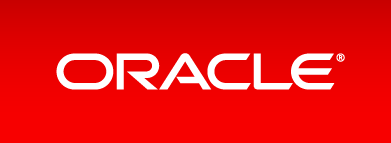 As Trimble expanded to new markets and more remote regions, they needed an easy-to-use tool to help partners get their sales operations up and running quickly
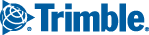 80%
of its SITECH channel partner base no longer needs assistance from Trimble’s account team to build quotations
CUSTOMER PERSPECTIVE
Oracle streamlines the entire opportunity-to-quote-to-order process enabling us to deliver a superior customer experience through all channels.”
Angela Driver, Director, Business Systems and Service
10% to 15% incremental revenue for Trimble.
Enabled Trimble to go directly to the consumer working with their channel partners, lowering the cost of the sale and enabling more low- or no-touch sales
2
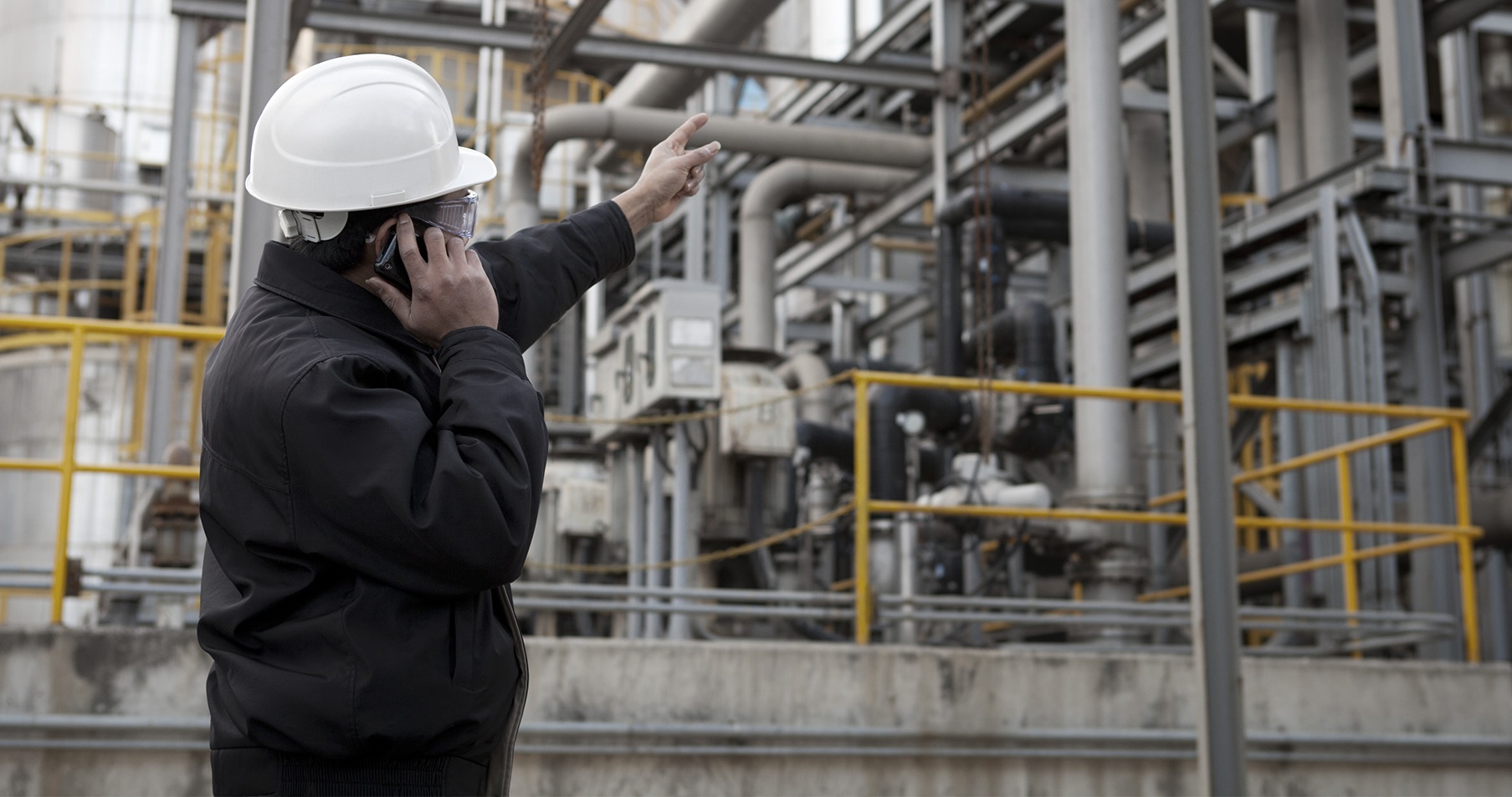 Flowserve Conquers Product Quoting Complexity
Accelerated customer quotes to 95%
on time
300% increase in quote cvolume
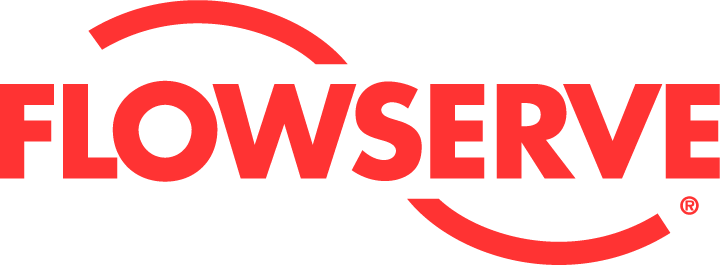 CUSTOMER PERSPECTIVE
Oracle ALLOWS Flowserve to sell more effectively while delivering a superior customer experience
Daniel WiegandDirector of IT
Created a single enriched view of the customer shared by 5,000 users
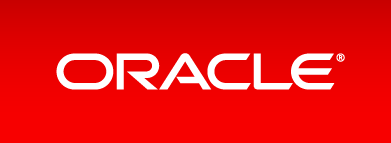 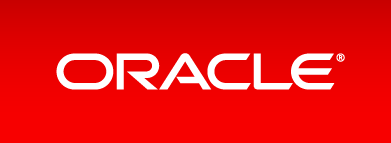 Copyright © 2017, Oracle and/or its affiliates. All rights reserved.
3
[Speaker Notes: As an example, Flowserve, a large industrial manufacturer, has deployed many of the components for the lead to cash process in the Oracle Cloud. Flowserve has been able to accelerate customer quotes to 95% on time, while having a 300% increase in volume; and their average quote processing time went from 4 days to 20 minutes. They now have a single, enriched view of their customers that is shared by 5000 users, both internal as well as channel partners. Flowserve is a great CX Cloud to Oracle EBS hybrid story across lead to cash. More detail on Flowserve, as well as other customer successes can be found on Oracle.com.  

This is just a quick taste of a highly differentiated lead to cash solution that Oracle can offer to our manufacturing and high tech customers, completely in the Cloud.]
Replaced hard to maintain, custom built, legacy applications with a more cost effective cloud based solution that could scale
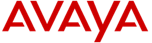 Reduced customizations by
80%
Using open standards instead of proprietary toolsets
CUSTOMER PERSPECTIVE
From the time we start marketing through selling and providing services, we use Oracle Marketing Cloud to generate leads, Sales Cloud for partner management and incentive comp, and Social Cloud to manage the relationships end-to-end.”
Fari Ebrahimi, Sr. VP & Global CIO
Created a next generation platform to serve ½ million customers on five continents
4
Growing company, with limited IT resources is now capturing orders from multiple different sources into a common order management system
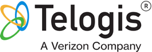 Provided a flexible SaaS capability with the security needed to satisfy internal auditors
Orders are orchestrated and directed
CUSTOMER PERSPECTIVE
We needed to be able to capture orders from multiple places into Order Management Cloud and process those to be able to make a determination of where they need to go – be it fulfillment and shipping, straight to AR, or into Projects.”
Michael Massimino , Director of IT
Multi-channel order processing
5
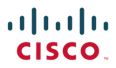 Worldwide leader in networking solutions including hardware, software, services and enablement of the Internet of Everything
Processes millions of transactions per day
Provisioning time reduced from 4 weeks to 2 days
CUSTOMER PERSPECTIVE
Increasingly our customers are asking for services based buying. Subscription and consumption based offers are the order of the day – we are adding more and more offers in this model everyday.” 
Murali Saravu, Enterprise Architect
Reduced SKU proliferation by 97%
6